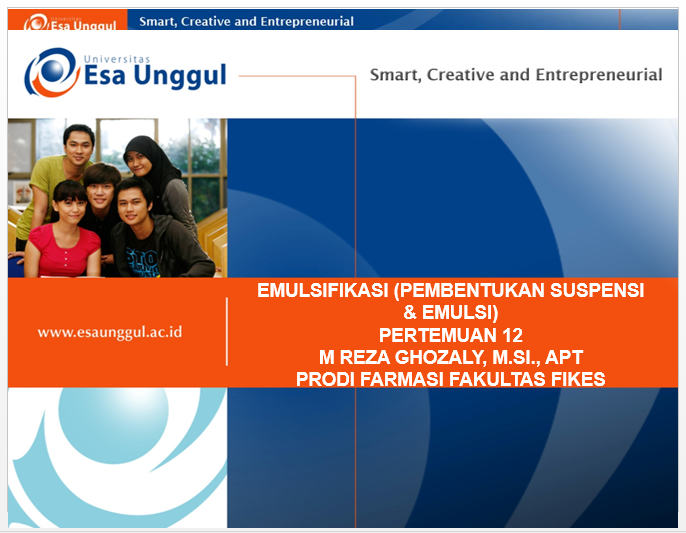 Suspensi dan emulsi
Suspensi dan emulsi merupakan bentuk sediaan yang heterogen dimana terdiri dari dua fase yang tidak saling bercampur, namun disatukan dengan sebuah bahan yang disebut sebagai surfaktan. 
Meskipun tidak bercampur secara molekuler (larut), namun sediaan ini memberikan beberapa keuntungan yang tidak diberikan oleh bentuk sediaan lain.
SUSPENSI
Pengertian 
Suspensi adalah suatu dispersi kasar di mana partikel zat padat yang tidak larut,
terdispersi dalam suatu medium cair. Terdiri dari 2 fase yang tidak saling bercampur yaitu
fase terdispersi (zat padat) dan fase pendispersi (pelarut – air).
Contoh sediaan suspensi
Contoh sediaan suspensi yaitu diantaranya:
1. Oral, contoh: suspensi kloramfenikol, rifampicin, dan lain-lain.
2. Ocular, contoh: suspensi hidrokortison asetat.
3. Otic, contoh: suspensi hidrokortison.
4. Parenteral, contoh: suspensi penicilin G (i.m).
5. Rectal, contoh: suspensi paranitro sulfathiazol.
6. Topical, contoh: caladin losio.
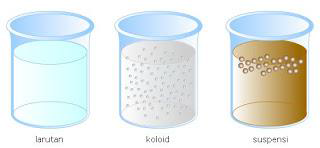 ALASAN DIBUAT SUSPENSI
Suspensi dibuat karena alasan utama yaitu dimana zat aktifnya tidak larut dalam pelarutnya. 
Namun, diformulasi sedemikian rupa sehingga zat aktif tersebut berada dalam suatu sediaan yang stabil.
KRITERIA SUSPENSI YANG BAIK
Kriteria suspensi yang baik sebagai berikut.
1. Zat yang tersuspensi tidak boleh cepat mengendap.
2. Bila mengendap, maka bila dikocok harus segera terdispersi.
3. Mudah dituang dari botol.
4. Mudah mengalir melewati jarum suntik, jadi tidak boleh terlalu kental.
5. Dapat tersebar dengan baik di permukaan kulit.
6. Tidak boleh sedemikian mudah bergerak sehingga gampang hilang.
7. Dapat kering dengan cepat dan membentuk lapisan pelindung yang elastis.
KEUNTUNGAN DAN KERUGIAN SUSPENSI
1. Keuntungan Suspensi
Sediaan suspensi memberikan beberapa keuntungan berikut.
 Suspensi oral merupakan bentuk sediaan yang menguntungkan untuk penggunaan pada anak-anak atau orang dewasa yang mengalami kesulitan dalam menelan tablet atau kapsul
 Rasa yang tidak enak dapat ditutupi dengan penggunaan suspensi dari obat atau derivatif dari obat sebagai contoh yang terikat kloramfenikol palmitat.
 Suspensi juga secara kimia lebih stabil dibanding larutan.
 Cairan yang mengandung bahan tidak larut memberikan keuntungan baik untuk pemakaian dalam maupun untuk pemakaian luar untuk aksi perlindungan dan juga aksi diperpanjang. Kedua efek ini dapat dicapai secara relatif dari obat yang tidak larut.Dalam kasus suspensi untuk injeksi intramuskular bahan pensuspensi diinginkan sebagai cadangan untuk menyakinkan aksi diperpenjang dari obat.
KEUNTUNGAN DAN KERUGIAN SUSPENSI
2. Kerugian Bentuk Sediaan Suspensi
Sediaan suspensi juga mempunyai kerugian yaitu diantaranya:
Formulasi dalam pencampuran dimana terdapat pengaruh gaya gravitasi bumi yang menyebabkan terjadinya sedimentasi sehingga terjadi ketidakseragaman bobot dan dosis dari obat.
Sedimentasi atau endapan yang kompak akan sulit didispersikan kembali ke dalam pelarutnya.
Produknya cair dan secara relatif massanya berat.
TIPE SUSPENSI
Suspensi berdasarkan partikel, suspensi dibagi menjadi dua jenis yaitu
a. Suspensi Flokulasi.
b. Suspensi Deflokulasi.
TIPE –TIPE SUSPENSI
SIFAT ANTARMUKA DARI PARTIKEL SUSPENSI
Suspensi merupakan suatu sediaan yang tidak stabil secara termodinamika.
ΔF = γSL. ΔA
Di mana:
ΔF = Energi Bebas
γSL = Tegangan Antarmuka antara medium cair dan padat
ΔA = Luas permukaan partikel
SIFAT ANTARMUKA DARI PARTIKEL SUSPENSI
Prinsip:
 Dalam pembuatan suspensi, bahan padatan digerus terlebih dahulu.
Proses pengerusan akan membuat ukuran partikel menjadi kecil sehingga akan menyebabkan luas permukaan partikel makin besar.
 Suspensi merupakan sediaan yang terdiri dari dua fase yang tidak saling bercampur yaitu bahan padatan sebagai fase terdispersi dan pelarut sebagai fase pendispersi. Karena ketidakcampuran ini, maka terdapat tegangan antarmuka antara permukaan padatan (fase padat) dengan permukaan pelarut (fase cair).
SIFAT ANTARMUKA DARI PARTIKEL SUSPENSI
 Terdapat faktor luas permukaan partikel (ΔA) dan tegangan antarmuka (γSL) maka dari rumus di atas, akan terdapat juga nilai dari ΔF (energi bebas permukaan).
 Jika ΔF = 0 maka sediaan ini akan stabil secara termodinamika.
 Jika ΔF = Ø maka termodinamika tidak stabil.
SIFAT ANTARMUKA DARI PARTIKEL SUSPENSI
Setiap sediaan yang tidak stabil akan cenderung berusaha untuk menstabilkan keadaannya. 
partikel-partikel dalam suspensi cair cenderung untuk berflokulasi yaitu membentuk suatu gumpalan(agglomerate). 
Sedangkan untuk mengurangi tegangan Antarmuka, dapat dilakukan dengan penambahan suatu surfaktan.
PENGENDAPAN DALAM SUSPENSI
Agar suspensi stabil yaitu menjaga partikel agar tetap terdistribusi secara merata ke seluruh dispersi.
Kecepatan pengendapan tergantung dari ukuran partikel dan viskositas ketika ukuran
partikel yang kecil maka partikel lambat untuk mengendap dan cenderung untuk membentuk agregat dan flokulasi dan jika mengendap dapat menyebabkan caking dan bila viskositas besar sulit keluar mengalir dari dalam mulut botol.
KECEPATAN PENGENDAPAN
Mekanisme pembasahan
Mekanisme pembasahan
Mekanisme pembasahan:
a – b : terjadi pembasahan adhesional dimana partikel yang tadinya memiliki kontak
dengan udara mulai terbasahi dan terjadi kontak dengan cairan.
b – c : proses pencelupan dimana dengan tekanan partikel-partikel tercelup dan terbasahi
semuanya sehingga tidak ada lagi kontak antara partikel dengan udara.
c – d : proses terjadinya pembasahan secara sempurna sehingga cairan menyebar pada
seluruh partikel.
EMULSI
Emulsi adalah suatu sistem heterogen yang tidak stabil secara termodinamika, yang terdiri atas paling sedikit 2 cairan yang tidak bercampur, yang salah satunya fase terdispersi (fase internal) terdispersi secara seragam dalam bentuk tetesan – tetesan kecil pada medium pendispersi (fase eksternal) yang distabilkan dengan emulgator yang cocok.
KEUNTUNGAN DAN KERUGIAN SEDIAAN EMULSI
Keuntungan dalam bentuk emulsi yaitu : 

1. Banyak bahan obat yang mempunyai rasa dan susunan yang tidak menyenangkan dan dapat dibuat lebih enak pada pemberian oral bila diformulasikan menjadi emulsi. 
2. Beberapa obat menjadi lebih mudah diabsorpsi bila obat-obat tersebut diberikan secara oral dalam bentuk emulsi. 
3. Emulsi memiliki derajat elegansi tertentu dan mudah dicuci bila diinginkan. 
4. Formulator dapat mengontrol penampilan, viskositas, dan kekasaran (greasiness) dari emulsi kosmetik maupun emulsi dermal.
 5. Emulsi telah digunakan untuk pemberian makanan berlemak secara intravena akan lebih mudah jika dibuat dalam bentuk emulsi.
 6. Aksi emulsi dapat diperpanjang dan efek emollient yang lebih 
besar daripada jika dibandingkan dengan sediaan lain.
KEUNTUNGAN DAN KERUGIAN SEDIAAN EMULSI
Kerugian emulsi : 

Kerugian bentuk emulsi adalah emulsi kadang-kadang sulit dibuat dan membutuhkan tehnik pemprosesan dan keahlian khusus.
APLIKASI EMULSI DI BIDANG FARMASI
1. Senyawa-senyawa yang larut lemak seperti vitamin, diabsorbsi lebih sempurna jika diemulsikan daripada dibuat dalam larutan berminyak. 
2. Emulsi intravena untuk pasien lemah yang tidak bisa menerima obat-obat secara oral. 
3. Emulsi radiopaque sebagai zat diagnostik dalam pengujian sinar X. 
4. Emulsifikasi digunakan dalam produk aerosol untuk menghasilkan busa. 
Contoh : Propelan yang membentuk fase cair terdispersi di dalam wadah menguap. Bila emulsi tersebut dikeluarkan dari wadahnya maka akan menghasilkan pembentukan busa.
5. Emulsi secara luas digunakan dalam produk farmasi dan kosmetik untuk pemakaian luar berupa lotio dan krim.
APLIKASI EMULSI DI BIDANG FARMASI
4. Emulsifikasi digunakan dalam produk aerosol untuk menghasilkan busa. 
Contoh : Propelan yang membentuk fase cair terdispersi di dalam wadah menguap. Bila emulsi tersebut dikeluarkan dari wadahnya maka akan menghasilkan pembentukan busa.
5. Emulsi secara luas digunakan dalam produk farmasi dan kosmetik untuk pemakaian luar berupa lotio dan krim.
TIPE –TIPE EMULSI
Emulsi dapat dibagi menjadi 3 tipe yaitu : 
 1. Tipe o/w  (m/a) : suatu emulsi dimana minyak terdispersi sebagai tetesan dalam fase air disebut minyak dalam air. 
2. Tipe w/o  (a/m) : jika air adalah fase terdispersi dan minyak adalah medium pendispersi. emulsi disebut air dalam minyak. 
3. Emulsi ganda. Dalam tipe emulsi ini dihadirkan 3 fase yang disebut bentuk emulsi w/o /w (a/m/a) atau o/w/o (m/a/m) atau disebut emulsi dalam emulsi
PENENTUAN TIPE EMULSI
1. Uji pengenceran  
Metode ini berdasarkan bahwa suatu emulsi m/a dapat diencerkan dengan air dan emulsi a/m  dengan minyak. Saat minyak ditambahkan, tidak akan bercampur ke dalam emulsi m/a dan akan nampak nyata pemisahannya. Tes ini secara benar dibuktikan bila penambahan air atau minyak diamati secara mikroskop.
PENENTUAN TIPE EMULSI
2. Uji Konduktivitas (Uji Hantaran Listrik)  
Emulsi ketika fase kontinyu adalah air dapat dianggap memiliki konduktivitas yang tinggi dibanding emulsi yang fase kontinyunya adalah minyak. Ketika sepasang elektrode dihubungkan dengan sebuah lampu dan sumber listrik,  dimasukkan dalam emulsi m/a, lampu akan menyala karena menghantarkan arus untuk kedua elektrode. Jika lampu tidak menyala, diasumsikan bahwa sistem a/m.
PENENTUAN TIPE EMULSI
3. Uji Kelarutan Warna. 
Bahwa suatu pewarna larut air akan larut dalam fase berair dari emulsi. Sementara zat warna larut minyak akan ditarik oleh fase minyak. 
Jadi, ketika pengujian mikroskopik menunjukkan bahwa  zat warna larut air menyebar dalam fase kontinyu maka dapat diasumsikan bahwa tipe m/a, dan sebaliknya bila menggunakan sejumlah kecil pewarna larut minyak, dan terjadi pewarnaan fase kontinyu maka menunjukkan tipe a/m.
PENENTUAN TIPE EMULSI
4. Tes Fluoresensi  
Banyak minyak jika dipaparkan pada sinar UV, maka akan berfluoresensi, jika tetesan emulsi dibentangkan dalam lampu fluoresensi di bawah mikroskop dan semuanya berfluoresensi, menunjukkan emulsi a/m. Tapi jika emulsi m/a, fluoresensinya berbintik-bintik.
PENENTUAN TIPE EMULSI
5. Uji Arah Creaming  
Creaming adalah fenomena antara dua emulsi yang terpisah dari cairan aslinya ketika salah satunya mengapung pada permukaan lainnya. Konsentrasi fase terdispersi adalah lebih tinggi dalam emulsi yang terpisah.
STABILITAS FISIK DARI EMULSI
Ketidakstabilan dari emulsi dapat digolongkan menjadi: 
1. Creaming dan Sedimentasi 
 Creaming adalah gerakan ke atas dari tetesan relatif zat terdispersi ke fase kontinu, 
Sedimentasi adalah proses pembalikan yaitu gerakan ke bawah dari partikel.
 Kecepatan sedimentasi tetesan atau partikel dalam cairan dihubungkan dengan hukum Stokes. 
2. Agregasi (flokulasi) dan Koalesensi 
 Flokulasi adalah penyatuan partikel.
Koalesen adalah penggabungan aglomerat menjadi tetesan yang lebih besar atau tetesan-tetesan
STABILITAS FISIK DARI EMULSI
3. Berbagai jenis perubahan kimia dan fisika 
4. Inversi fase  
Emulsi dikatakan membalik ketika perubahan emulsi dari M/A ke A/M atau sebaliknya.
 Inversi kadang-kadang terjadi dengan penambahan elektrolit atau dengan mengubah rasio fase volume.
Emulgator
TEORI EMULSIFIKASI 
menjelaskan bagaimana emulsi dapat dibuat sehingga memperlihatkan suatu tipe emulsi dan kestabilan produk yang baik.
Suatu emulsi membutuhkan zat pengemulsi atau emulgator.
Emulgator adalah bahan aktif permukaan yang menurunkan tegangan antarmuka  antara minyak dan air dan mengelilingi tetesan terdispersi  dengan membentuk lapisan yang kuat untuk mencegah koalesensi dan pemisahan fase terdispersi
SIFAT-SIFAT EMULGATOR YANG DIINGINKAN
1. Harus efektif pada permukaan dan mengurangi tegangan antarmuka sampai di bawah 10 dyne/cm. 
2. Harus diabsorbsi cepat di sekitar tetesan terdispersi sebagai lapisan kental mengadheren yang dapat mencegah koalesensi.  
3. Memberikan tetesan-tetesan yang potensialnya listriknya cukup sehingga terjadi saling tolak-menolak. 
4. Harus meningkatkan viskositas emulsi. 5. Harus efektif pada konsentrasi rendah
MEKANISME KERJA EMULGATOR
1. Penurunan Tegangan Antarmuka  
Peranan emulgator adalah sebagai pemberi batas antarmuka masing-masing cairan dan mencegah penggabungan antar partikel-partikel sehingga dapat mencegah flokulasi. 
2. Pembentuk Lapisan Antarmuka  
Pengemulsi membentuk lapisan tipis monomolekuler pada permukaan fase terdispersi. Hal ini berdasarkan sifat amfifil (suka minyak dan air) dan pengemulsi yang cenderung untuk menempatkan dirinya pada tempat yang disukai.
MEKANISME KERJA EMULGATOR
3. Penolakan Elektrik  
 Lapisan antarmuka bertindak sebagai pembatas sehingga menghalangi penggabungan.
PEMBAGIAN EMULGATOR
Berdasarkan struktur kimianya, emulgator dibagi menjadi   :    
 a. Bahan pengemulsi sintetik  
1.  Anionik 
pada sub bagian ini ialah surfaktan bermuatan (-)   
 Contoh: Na, K  dan garam-garam ammonium dari asam oleat dan laurat yang larut dalam air dan baik sebagai bahan pengemulsi tipe o/w. 
Bahan pengemulsi ini rasanya tidak menyenangkan dan mengiritasi saluran pencernaan.
 2. Kationik
 Aktivitas permukaan pada kelompok ini bermuatan (+). 
Komponen ini bertindak sebagai bakterisid dan juga menghasilkan emulsi antiinfeksi seperti pada lotion kulit dan krim.  
3. Non ionic.
 Merupakan surfaktan yang digunakan sebagai bahan pengemulsi untuk kerja keseimbangan molekul antara hidrofik dan lipofilik.
PEMBAGIAN EMULGATOR
B.Bahan pengemulsi dari alam 
1. Berasal dari tumbuhan Karbohidrat 
seperti akasia, tragakan, pektin.Derivat selulosa 
2. Berasal dari hewan 
Gelatin Kuning telur dan kasein Lemak bulu domba dan kolesterol 
c. Padatan terbagi halus
PEMBAGIAN EMULGATOR
Berdasarkan mekanisme kerjanya, emulgator dibagi menjadi
a.  Lapisan Monomolekuler 
Emulgator ini mampu menghasilkan emulsi dengan membentuk lapisan tunggal dari molekul atau ion antarmuka air atau minyak yang diabsorpsi. 
b.  Lapisan Multimolekuler
  Lapisan liofilik yang terhidrasi membentuk lapisan multimolekuler di sekeliling tetesan dari minyak yang terdispersi.
PEMBAGIAN EMULGATOR
c.  Lapisan Partikel Padat  
 Partikel padat yang kecil dibasahi baik oleh fase cair dan non cair yang bereaksi sebagai emulgator. Jika partikel terlalu hidrofilik, partikel tersebut tinggal dalam fase cair, tetapi jika terlalu hidrofobik partikel tersebut terdispersi dengan sempurna dalam fase minyak.